どうもんフィットネス
1（月）～7（日）
14（日）～16（火）
22（月）～28（日）
４月
無料体験
　　　デー
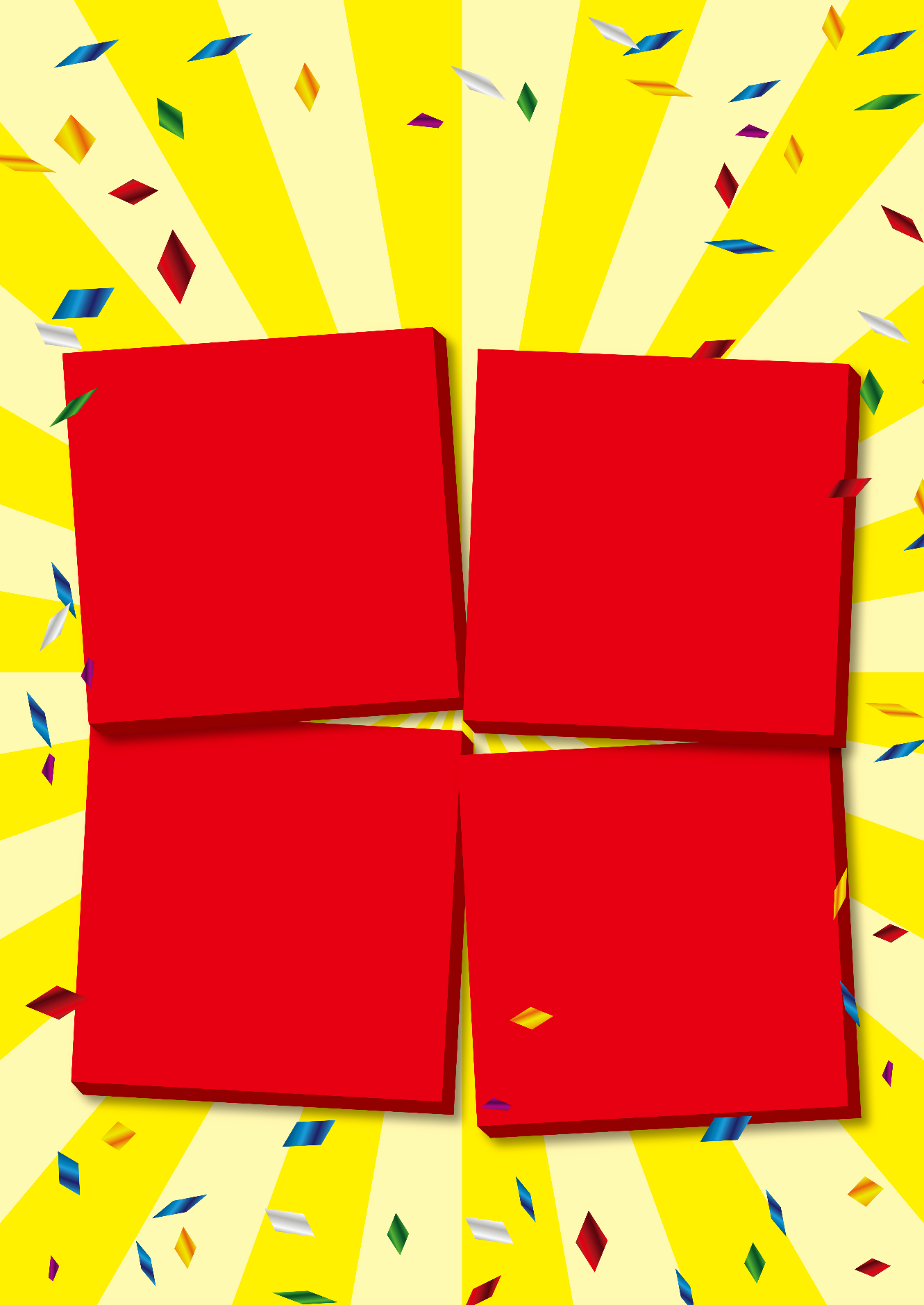 体
無料体験デーは入会金も
験
無料（通常3,000円）
※体験はお一人１回まで　　※通常入会金3,000円、体験料500円
どうもんフィットネス☎083-941-5353
料金
無
料